WOUND CARE: EXPLAINING HOW TO DO SOMETHING
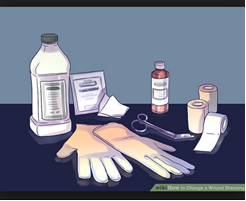 (Week 4)
Learning Objectives
At the end of the lesson, you should be able to:
understand the importance of using therapeutic communication strategies to explain how to do something
apply therapeutic communication strategies to give instructions to patients
Ice Breaking
Changing Wound Dressing
Rearrange the following steps
(____)
First, clean your hands with soap and water or a hand sanitizer.
After you put on your third set of gloves, apply normal saline dressing to the damaged tissue.
After that, take off your gloves and clean hands again. The next step is to put on new the second set of gloves and gently clean the wound as ordered by your doctor. Go around from the inner side to the outer side. After that, discard the gauze.
Don’t forget to set out supplies in one clean area close to you before you start.
Once you have cleaned the wound, examine it to see if there are changes in the wound. Report if there is increased drainage, change in the color of drainage or if there is new odor or change in odor.
When the skin protectant is dry, apply the secondary dressing and apply the tape to the dressing.
Then, use the first set of gloves and gently remove the old dressing and discard it.
The following step, remove the second set of gloves, clean your hands again and put on the third set of gloves.
Also apply the skin protectant around the wound and let dry.
Finally, remove the third set of gloves and clean your hands again.
(____)
(____)
(____)
(____)
(____)
(____)
(____)
(____)
(____)
Rearrange the following steps (Key)
First, clean your hands with soap and water or a hand sanitizer.
Don’t forget to set out supplies in one clean area close to you.
Then, use the first set of gloves and gently remove the old dressing and discard it.
After that, take off your gloves and clean hands again. The next step is to put on new the second set of gloves and gently clean the wound as ordered by your doctor. Go around from the inner side to the outer side. After that, discard the gauze.
Once you have cleaned the wound, examine it to see if there are changes in the wound. Report if there is increased drainage, change in the color of drainage or if there is new odor or change in odor.
The following step, remove the second set of gloves, clean your hands again and put on the third set of gloves.
After you put on your third set of gloves, apply normal saline dressing to the damaged tissue.
Also apply the skin protectant around the wound and let dry.
When the skin protectant is dry, apply the secondary dressing and apply the tape to the dressing.
Finally, remove the third set of gloves and clean your hands again.
USEFUL LANGUAGE EXPRESSIONS
Purpose of instructions
Before you start explaining the process, be sure you share the purpose of instructions. To do this, we can say:
I would like to show you how to ____
Today, we’re going to learn how to ____
Let me show you how to ____.
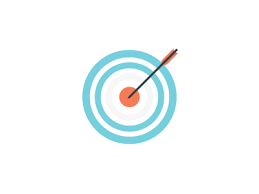 Clear Steps
First, _______
Then, ______
Next, ______
After that _____
Also _____
Once you finish _____
Finally, _____

Don’t forget to…
Remember to…
When explaining a process, be sure the steps are organized systematically to make it easy to follow. To do this we can say:
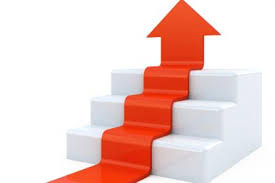 Guiding or showing the steps
Guide the patient how to do each step. To do this, we can say:
This is how to do it.
(It’s) like this.
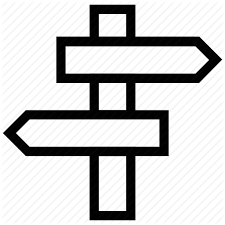 Checking understanding
Don’t go too fast. Stop after several steps to check the understanding of the person following the instructions. To do this, we can say:
Is it clear?
Are you still with me?
Shall I repeat the last step?
Am I going too fast?
Did you get that?
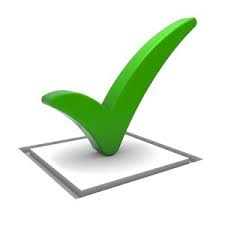 Giving a chance to the other person to try
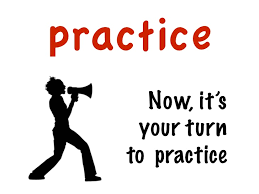 After a demonstration of a step or a series of simple steps, give opportunity for the other person to try the step or the series of steps. To do this, you can say:
Now, it’s your turn.
Why don’t you try it?
Let’s see how you do it.
Can you try it?
Giving appreciation
Excellent.
Good job.
Great.
Very good.
That’s right.
Well done.
You did well.
After the other person tries a step correctly, give him or her words of appreciation.
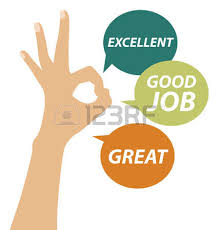 Giving feedback for improvement
If you think the other person has to repeat the step, you can say:
It’s okay. Let’s try again.
Why don’t you try again? This time, don’t forget to ____
Don’t worry, we can try again.
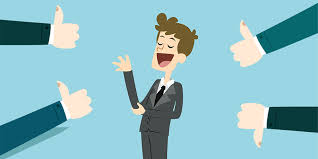 Model Dialog
Information Source: Patient education, caring for wounds, http://shcc.ufl.edu/services/primary-care/self-help-resources/health-care-info-online/patient-education-wounds-caring-for/
Activity 2: Dialog Comprehension
What is the name of the patient?
How does the patient feel today?
What is the nurse teaching the patient to do? Why?
How often should the patient do it? 
What does the nurse ask the patient to remember before changing the dressing?
Practice
Activity 3: Reading the dialog in pairs
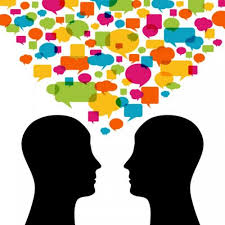 Now, read the completed dialog with a partner out loud. 
Do it with actions. 
Take turns to become the nurse and the patient.
Activity 4: Matching
BEGINNINGS
 First of all,
Now,
Next,
After that,
Finally,
Besides changing wound dressing, there are many instances where you can explain how to do something to a patient. This time it’s how to use a nebulizer.

Match the beginnings (A-E) to the endings (1-5) to complete the instructions on how to use a nebulizer.
ENDINGS
put on the mask and tighten the elastic straps so that it fits snugly around the head.
inhale the mist until it’s finished.
fill the chamber of the nebulizer
turn on the oxygen so the liquid medication turns into a fine mist
attach the tubing to the oxygen outlet on the wall.
Activity 5: Explaining a process
In this activity, work with a partner, and choose a process in simple steps to explain to a patient or a fellow student nurse on how to do something. 
List down the steps in the table.
Activity 6: On your own
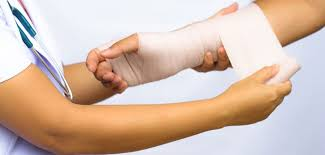 In pairs, practice giving instructions on how to do something. Don’t forget to apply the communication strategies.
Activity 7: What did I learn?
WEEKLY ASSIGNMENT: 

Write down three to five things that you find most useful to remember about wound dressing and explaining a process
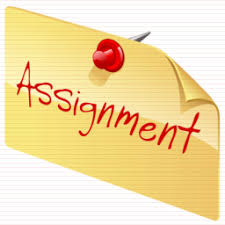 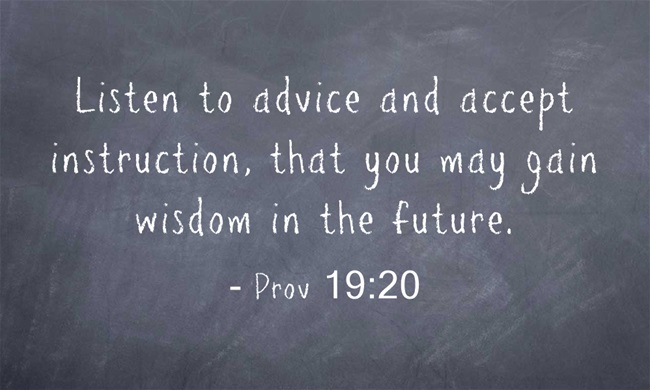 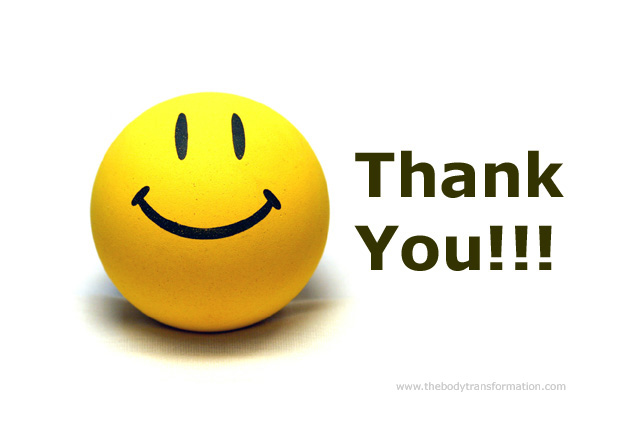